משפט חברתי לתעשיית היופי
תעשיית היופי – משנה את הדרישות ללא הפסקה
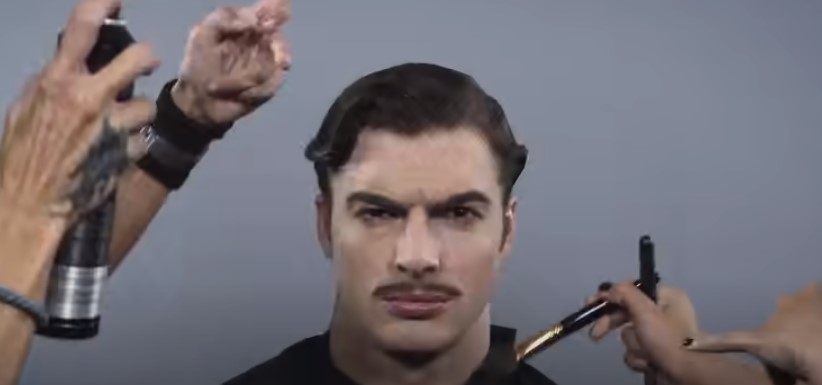 https://youtu.be/3-tJ5erxh4Y
[Speaker Notes: הדגישו בפני התלמידים את העובדה שתעשיית היופי משנה ללא הפסק את הדרישות החברתיות המוצבות בפנינו.]
השפעות בעייתיות של תעשיית היופי
מתוך דו"ח של ארגון Common sense media :

"התנהגויות לא בריאות הנובעות מאי שביעות רצון מהגוף נפוצות למדי כיום בקרב ילדים ובני נוער בארה"ב, בעוד שהציפיות של החברה למראה אידיאלי הופכות ליותר ויותר לא מציאותיות."

"דימוי הגוף שלנו נלמד ומתגבש מתוך מקורות רבים ושונים."
[Speaker Notes: common sense media 

https://www.commonsensemedia.org/research/children-teens-media-and-body-image]
משפט חברתי
אנחנו כחברה נחליט מה מתאים בעינינו ומה לא

הסוגיה:
"האם צריך להגביל את תעשיית היופי כדי לצמצם את השפעתה על דימוי הגוף שלנו?"
המשפט החברתי
המשפט יתמקד בסוגיה: האם צריך להגביל את תעשיית היופי כדי לצמצם את השפעתה על דימוי הגוף שלנו?
[Speaker Notes: הסבירו לתלמידים כי בפעילות זו נקיים דיון בסוגייה:  "האם צריך להגביל את תעשיית היופי כדי לצמצם את השפעתה על דימוי הגוף שלנו?"לשם כך נקיים "משפט חברתי", אשר יוביל להחלטה מה לדעתנו כחברה מתאים ומה לא. 

כל קבוצת תלמידים תייצג את אחד מבעלי העניין במשפט: התביעה, ההגנה והעדים השונים. כל העדים הם דמויות (בדיוניות) הקשורות להיבטים שונים של תעשיית היופי. 

על כל קבוצה למלא דף הכנה לפני המשפט. [נספח 1]. דף הכנה זה ישמש כל קבוצה כדי לייצג את בעלי העניין במשפט.]
הכנה למשפט – עמדה כללית
התחלקו לקבוצות ועבדו על דף ההכנה למשפט
הגדירו מהי בעיניכם תעשיית היופי?
מה כוללת תעשייה זו?
מה היתרונות בקיומה?
מה החסרונות בקיומה?
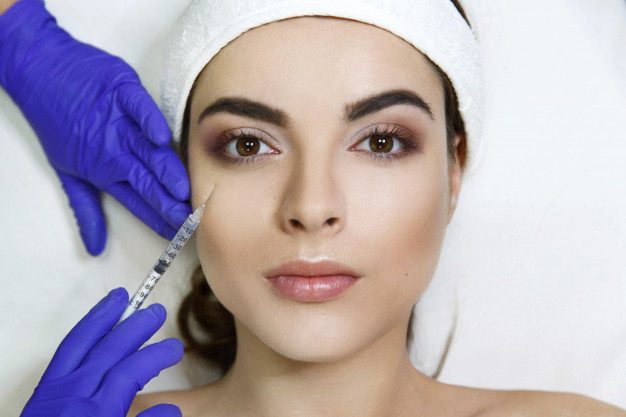 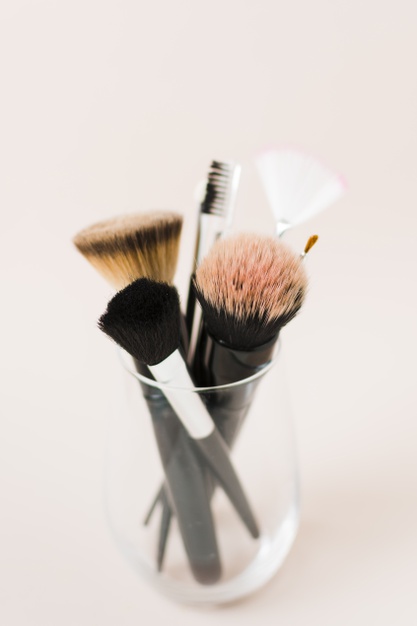 הכנה למשפט – בעלי העניין
קבוצת התביעה
קבוצת ההגנה 
קבוצת העדים: 
מנכ"ל/ית חברת הלבשה/הנעלה
בן/בת נוער
פרסומאי
דוגמנ/ית
בלוגר/ית או איש/אשת אינסטגרם או ערוץ יוטיוב
ספר
הכינו את העמדה שלכם: נאומים/הצהרות/שאלות/תשובות
נאום פתיחה של התביעה
מהלך המשפט
נאום פתיחה של ההגנה.
עד ראשון: הצהרה של העד
תשובה של העד
תשובה של העד
שאלה של התביעה
שאלה של התביעה
שימו לב: 
הקפידו על זמנים!
כל חלק עד דקה.
עד שני: הצהרה של העד
עד שלישי: הצהרה של העד
תשובה של העד
שאלה של התביעה
עד רביעי: הצהרה של העד
תשובה של העד
שאלה של ההגנה
עד חמישי: הצהרה של העד
תשובה של העד
שאלה של ההגנה
תשובה של העד
שאלה של ההגנה
עד שישי: הצהרה של העד
נאום סיכום של התביעה
נאום סיכום של ההגנה
ועכשיו – לעמדתכם
מה עמדת הכיתה?
קיימו הצבעה בה כל תלמיד יצביע לפי דעתו האישית (ולא לפי הקבוצה אליה השתייך)
האם צריך להגביל את תעשיית היופי?
 אם כן – איך?
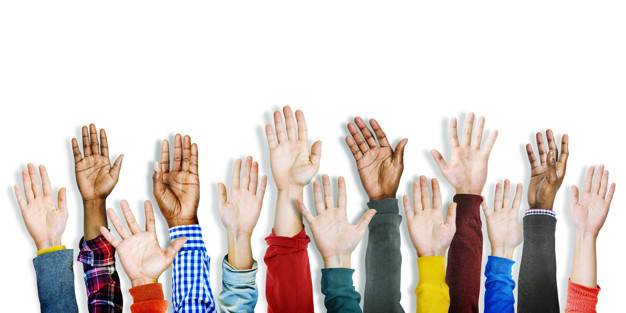 חגית אני מבקשת להוסיף כאן תמונה של הצבעה
[Speaker Notes: החלטת בית המשפט (מליאת הכיתה): קיימו הצבעה בה כל תלמיד יצביע לפי דעתו האישית (ולא לפי הקבוצה אליה השתייך). ניתן להסתפק בהצבעה כן/לא, אך אפשר לנסות לנסח עמדת פשרה או הצהרה כלשהי המקובלת על כולם.]
לסכום דוגמאות לעמדות של מדינות
ב - 2015 צרפת כמעט העבירה חוק שאוסר להעסיק דוגמניות רזות באופן לא בריא, אך בסוף הוחלט שהחוק יפגע בזכויותיהן של נשים שרזות מדי בגלל מחלות שונות.
חוק הפוטושופ או חוק הדוגמניות בישראל
חוק שקובע מהו המשקל המינימלי הנדרש לעיסוק בדוגמנות, זאת כדי למנוע את השימוש בדוגמנים ודוגמניות רזים יתר על המידה המהווים מודל לחיקוי המעודד הפרעות משקל ואף הפרעות אכילה בקרב האוכלוסייה.
חוק הפוטושופ או חוק הדוגמניות בישראל
סעיף 2: ניתן לפרסם ולהציג פרסומת עם דוגמן רק אם לדוגמן יש אישור רופא לפיו הוא אינו בתת-משקל (נכון לגברים ולנשים)

סעיף 3: אם נעשה שימוש בתוכנת עריכה גרפית לשם הצרת היקפים יש לכלול בפרסומת הבהרה על כך.